Oral presentation slide （Form 1-A）: When there is no financial relationship to be disclosed (within the previous 3 years)
The Japanese Society for Pediatric EndocrinologyCOI Disclosure　All authors’ Name : (*Corresponding author)
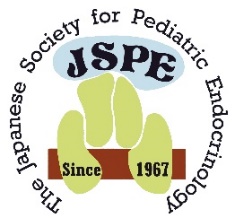 There are no commercial entities or for-profit organizations that 
has an interest regarding the subject or materials discussed in 
the presentation.
Oral presentation slide （Form 1-A）: When there is financial relationship to be disclosed (within the previous 3 years)
The Japanese Society for Pediatric EndocrinologyCOI DisclosureAll authors’ Name : (*Corresponding author)
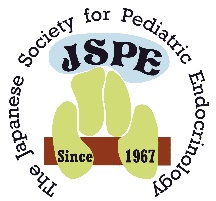 As commercial entities or for-profit organizations that has an interest regarding the subject 
or materials discussed in the presentation.
1. Employment/Leadership position/Advisory role ： Names of commercial entities or for-profit organizations
2. Stock ownership or options ： Same as above
3. Patent royalties/licensing ： Same as above
4. Honoraria (e.g. lecture fees) ： Same as above
5. Fees for promotional materials (e.g. manuscript fee) ： Same as above
6. Research funding (clinical trial, contract and collaborative researches) ： Same as above
7. Scholarship donation ： Same as above
8. Donated fund laboratory ： Same as above
9. Others (e.g. trips, travel, or gifts, which are not related to research) ： Same as above